Profielwerkstukhavo en vwo
Startbijeenkomst 17 mei 2016
Waarom een profielwerkstuk
Vaardigheden (vak-, onderzoeks-, samenwerkings-, plannen) 
Verdieping in vak 
Combinatiecijfer: maatschappijleer 1/2 en profielwerkstuk 1/2.
Wie?
In 2-tallen (vak in profiel) 
Begeleider 
Informatiebronnen, bedrijven, organisaties 
Ouders en medeleerlingen bij presentatie
Hoe?
Idee, interesse, informatie zoeken
Plan van aanpak en tijdplan 
(literatuur)onderzoek doen, metingen, experimenten, enquêtes, interviews 
Logboek 
Communiceren, afspraken met elkaar maken 
Begeleiding op school 
Buiten school samenwerken 
Op tijd inleveren!!!
Wat?
Logboek 
Schriftelijk verslag volgens vaste inhoud 
Individuele invulling (concert, model, maquette, proef, kunstwerk) 
Presentatie voor ouders en leerlingen
Wanneer?
Opstart tijdens Mondriaanuren dit schooljaar
Mondriaanuren begeleiding
3 beoordelingsmomenten, 2 feedbackmomenten 
Januari presentatie  
80 studie-last uren in 12 weken:
6 uur per week!!
Programma schooljaar 15/16
17 mei :	Plenaire start en programma in lokaal
24 mei : 	Het maken van hoofdvraag en deelvraag
31 mei : 	Bronnenonderzoek; uitleg + opdracht 
7 juni : 	Methoden van onderzoek 
14 juni: 	SET-week; indeling maken per PWS 		begeleider 
21 juni : 	Onderwerp keuze: hoofdvraag en 			deelvragen formuleren; 
28 juni :	Plan van aanpak opstellen; 
14 juli : 	Inlevermoment 1 (= feedbackmoment 		1), bevattende hoofdvraag, deelvragen 		en plan van aanpak
Vragen?
Hoe kom ik aan een goed onderwerp? 
Hoe maak ik een hoofd- en deelvraag? 
Mag ik ook thuiswerken? 
Wat als ik doubleer? 
Mag ik ook in m’n eentje? 
Hoe vind ik een vakdocent? 
Waar en hoe laat moet ik het inleveren? 
Wanneer hoor ik waar ik ben ingedeeld?
Voorbeelden van goed PWS
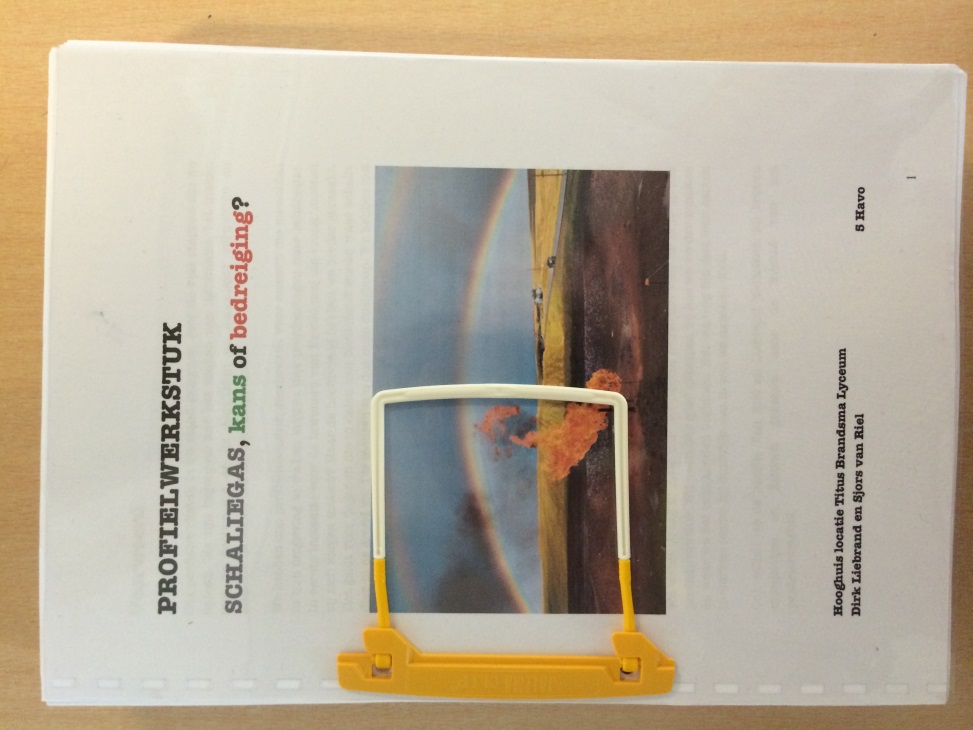 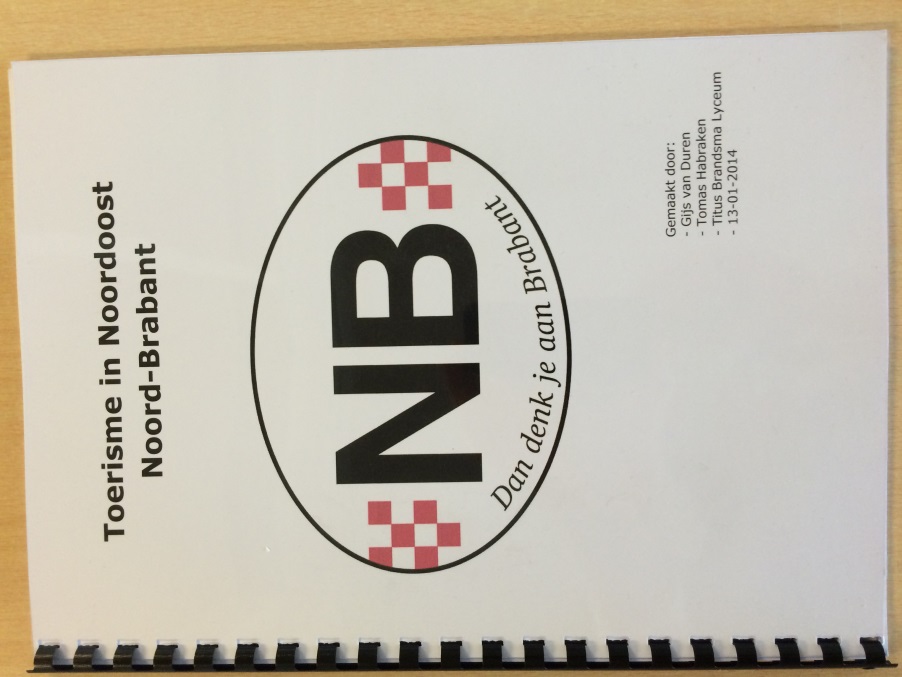 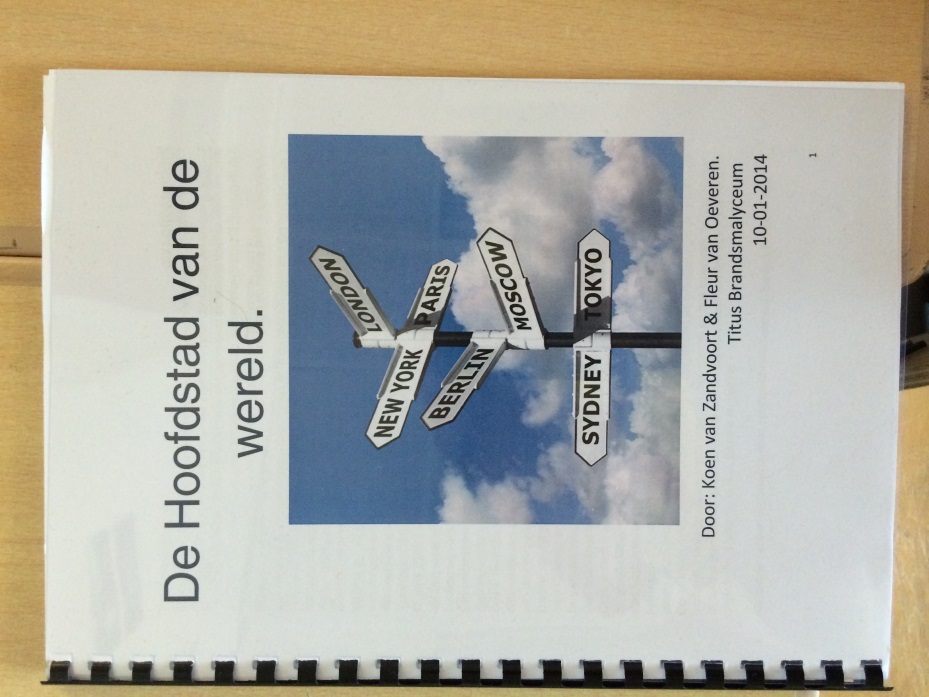 Een goed profielwerkstuk ……
Kies een onderwerp dat je na 3 maanden nog steeds interessant vindt
Formuleer een goede hoofdvraag
Formuleer goede deelvragen
Bedenk leuke en verschillende activiteiten (niet alleen literatuurstudie)
Maak goede afspraken !!
En nu?
Klas H4A		VLS
Klas H4B		HRM
Klas H4C		BMS
Klas V5A		HAR